Student Data: Greater Success with Higher Placement, Shorter Remedial Sequences, and Student Development Support
Craig Rutan, ASCCC Facilitator; Janet Fulks, Bakersfield College; Eileen Pierce, Bakersfield College
Bakersfield College has redesigned and restructured basic skills placement and coursework, creating a shorter and more successful pathway for students that is combined with wrap-around support services. College research revealed a “whittling syndrome” with the remedial sequences, a syndrome that not only affected unsuccessful students but also successful students. To address these issues, Bakersfield College implemented multiple measures based upon the Common Assessment Multiple Measures work-group suggestions and the ASCCC 2014 paper Multiple Measures in Assessment: The Requirements and Challenges of Multiple Measures in the California Community Colleges recommendations. Combining higher placement with compressed and accelerated coursework has shortened the path to gateway math and English classes, and as a result Bakersfield has seen increased success and closing of achievement gaps in gateway courses.
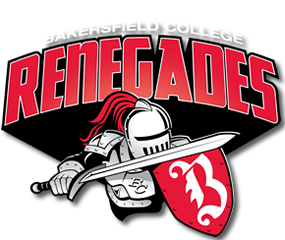 Student Data: Greater Success with Higher Placement, Shorter Remedial Sequence's, and Student Development Support
ASCCC Instructional Design Institute 2016
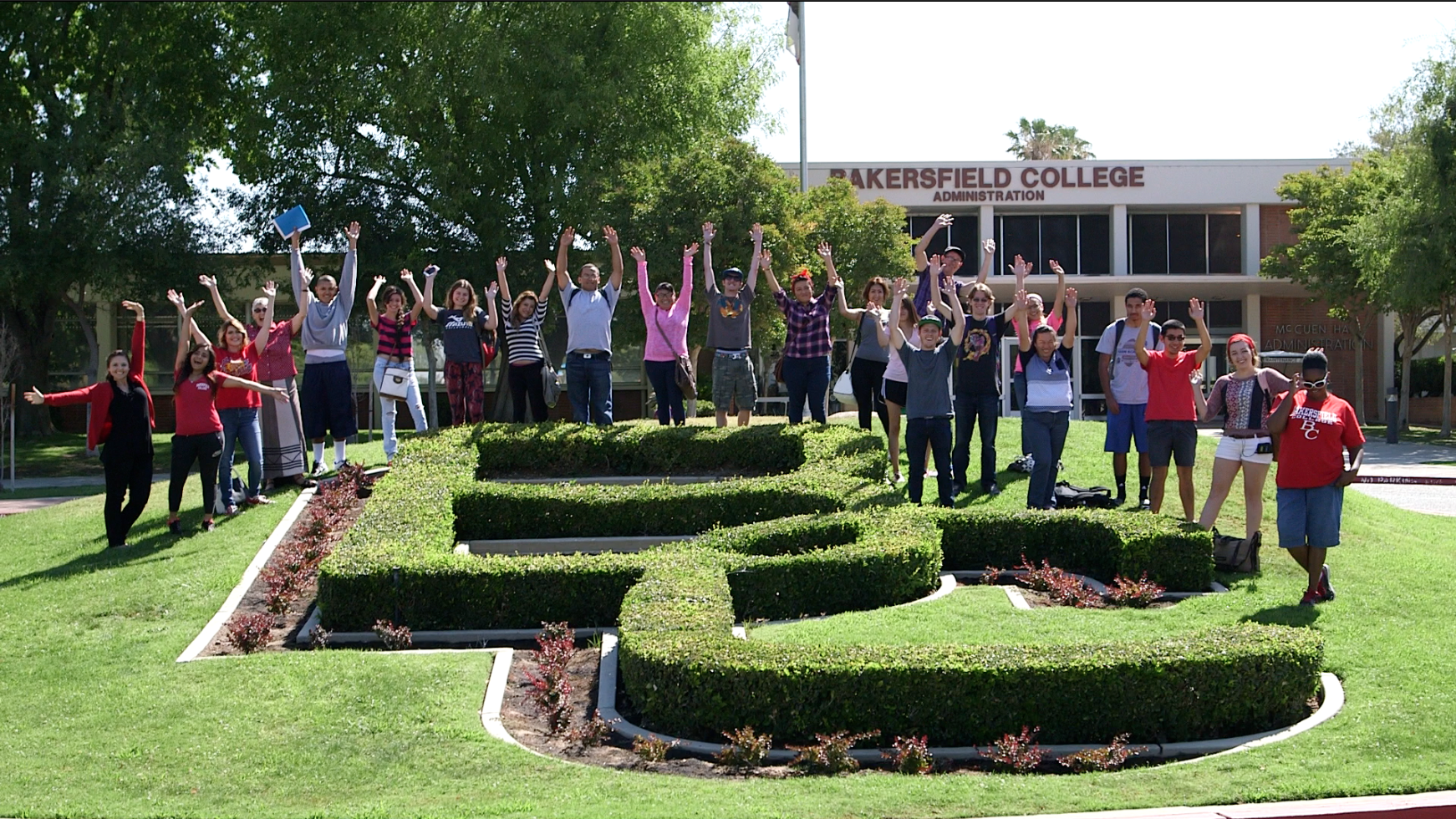 Goals
Improve access
Increase student engagement
Improve student progression
Decrease student time to completion
[Speaker Notes: Janet]
Student Success at BC
BSI new proposal
The Community College Basic Skills Student Outcomes and Transformation Program
More, faster, better
Redesign – Curriculum Career Pathways – Assessment and Placement procedures
Include minimum of  2 evidence based practices
(Placement practices, placement to gateway courses, align remedial content with voc ed, contextualize remedial instruction, proactive student services, 2-3 course sequences to college level English or Math, other)
Bonus points for collaboration with K-12 and articulation
Connection with High Schools
1. Assessment Testing at High schools (increased placement 9% in math and 3% in English college level)
2. Matriculation and Registration at high schools (42)
3. Retrieval of transcripts
4. Discussion of ERWC, AP and IB courses and placement
5. Development of better HS curriculum and college alignment
BC Philosophy behind MMs and Assessment
Tests aren’t always the best measures
Tests alone are TERRIBLE measures
The goal is to predict success
More information provides better placement
We need to simplify the algorithm – junior year grades
Not perfect, iterative – don’t wait
Thousands of reasons to START NOW
7
Match scores with variables
23%	
28%	
32%
43%
49%
55%
65%	
70%	
75%
Multiple Measures: Why We Do It
Westrick & Allen, 2014: Conditional Success Rates (Table 6)  http://bit.ly/ACTandGPA
Multiple Measures: Improved Accuracy
Westrick & Allen, 2014: ACT COMPASS Validation Median Logistic R (Table 4) http://bit.ly/ACTandGPA
[Speaker Notes: HSGPA also more accurate at placing students and identifying students most in need of intervention (bottom 10% of distribution).

HSGPA better predictor of first year GPA, degree completion or transfer
Radunzel & Noble, 2012: http://www.act.org/research/researchers/reports/pdf/ACT_RR2012-5.pdf 


ACCUPLACER scores did not add to the predictive power of the English models, though they did improve some math models, particularly sub-models predicting success in Pre-calculus and Calculus I at the community college.
Overall Predictive Strength, Median Logistic R
Course type Compass test
Predictor set
Compass HSGPA
Compass &
HSGPA
English Composition 1 Writing Skills 0.31 0.57 0.62
Speech/ Rhetoric Writing Skills 0.36 0.69 0.75
American History Reading 0.40 0.69 0.80
Other History Reading 0.47 0.67 0.81
Psychology Reading 0.47 0.63 0.77
Sociology Reading 0.54 0.60 0.77
Biology Reading 0.57 0.79 0.92
Arithmetic Skills Pre-Algebra 0.57 0.34 0.66
Elementary Algebra Pre-Algebra 0.36 0.65 0.80
Intermediate Algebra Algebra 0.47 0.66 0.84
College Algebra Algebra 0.41 0.76 0.88
College Algebra College Algebra 0.51 0.76 0.94]
Multiple Measures Success: English
[Speaker Notes: SDCCD F2015 Pilot (N = ~1000)]
Multiple Measures Success: Math
[Speaker Notes: SDCCD F2015 Pilot (N = ~1000)]
Lessons learned from High School partners and Multiple Measures
1. Good communication with High Schools – find a champion
2. Listen
3. Be honest but acknowledge your own data
4. Focus on the students – like us they have other targets required
5. High Schools want their students and community to be educated
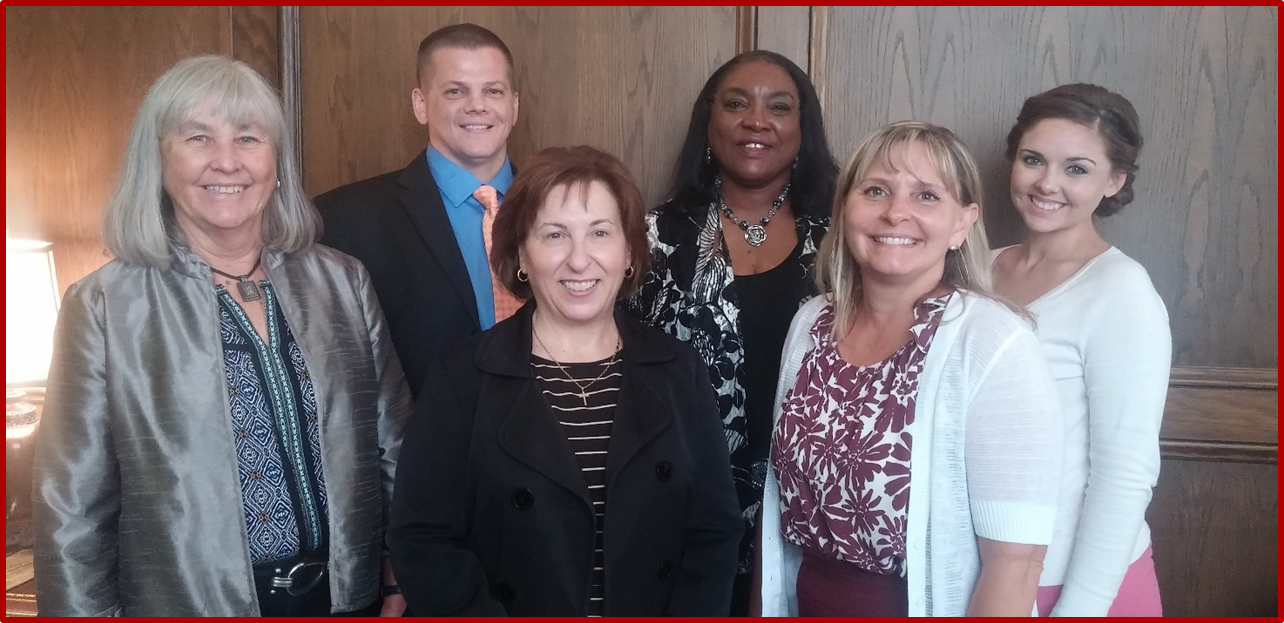 MIH Mentors
50 Mentors
5-10 Students/each
Faculty, Staff, andAdministrators
Required Training:20 Hours
Issues with communication
Issues with follow-thru
Moving to Peer Mentors
Moving to Pathways
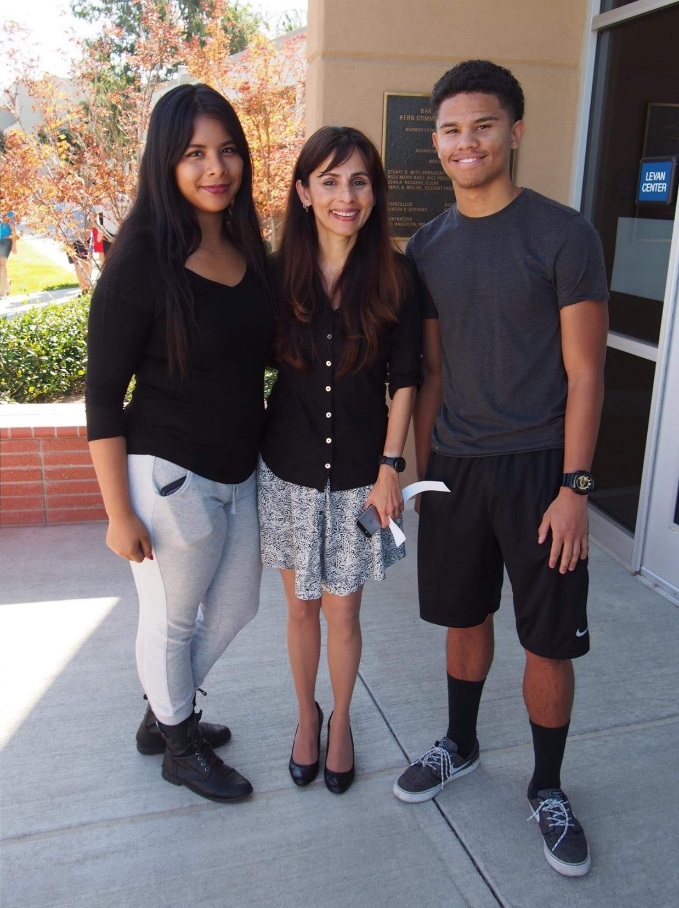 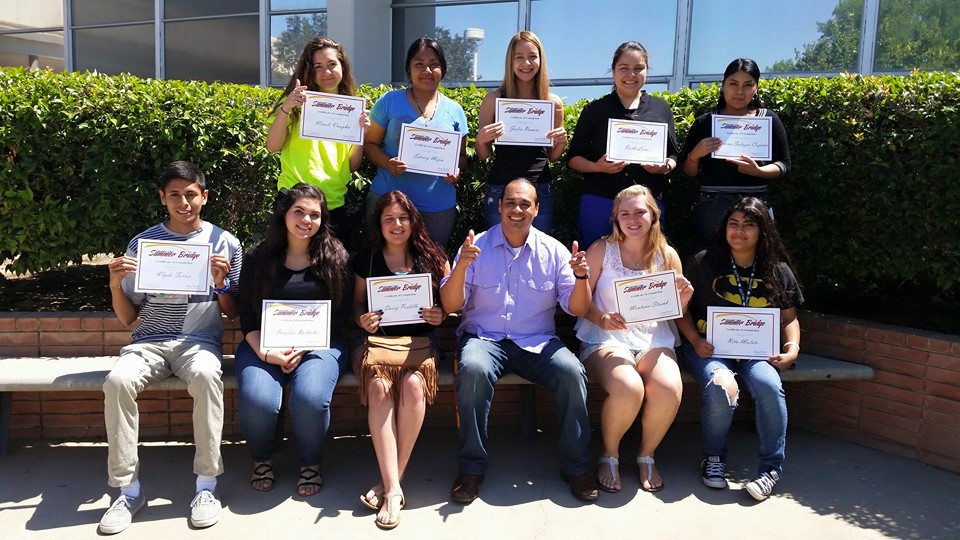 [Speaker Notes: Kim, Carol, and Gloria Time here.]
MIH Mentoring: Successes
Greater connection with students
Awareness of programs & activities (SI, tutoring Financial Aid)
Sense of BC Community
Reassurance (Being on the right track; Questions are addressed)
Insight to students’ “college knowledge”
Professional Development & fundamentals for Mentors
Recognition of SEP & other “college essentials”
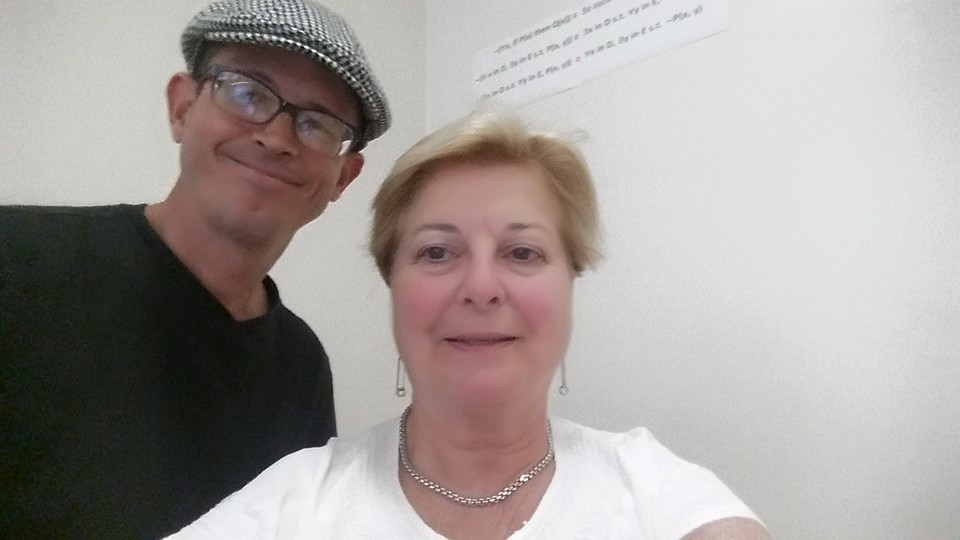 Student Success at BC
Progression and Completion
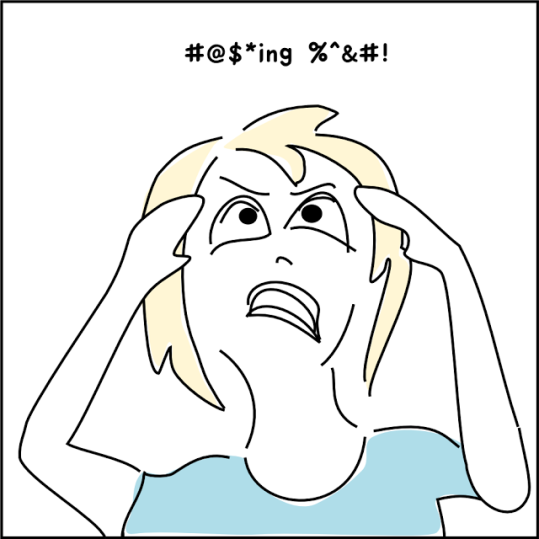 1. Late Adopters - Accelerated and compressed curriculum in English, Math and Reading
2. Early Adopters - Multiple Measures (Developed using CAI MM workgroup suggestions, STEPs (LBCC), ASCCC Multiple Measures paper). These have morphed every year …..
3. Coordinated - Used the transcript review to place students into accelerated after bumping up
4. Early adopters - Pathways
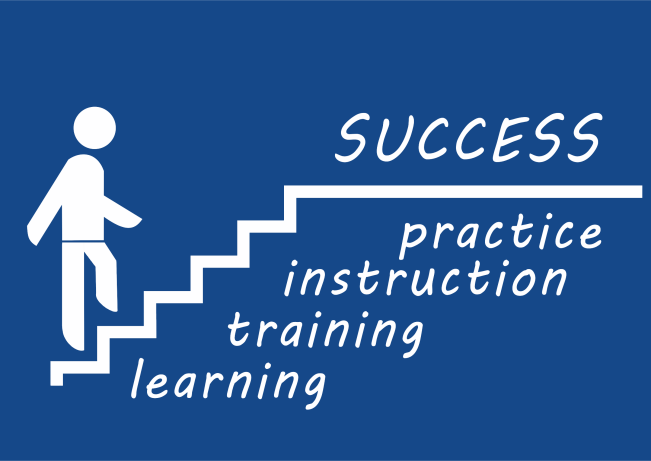 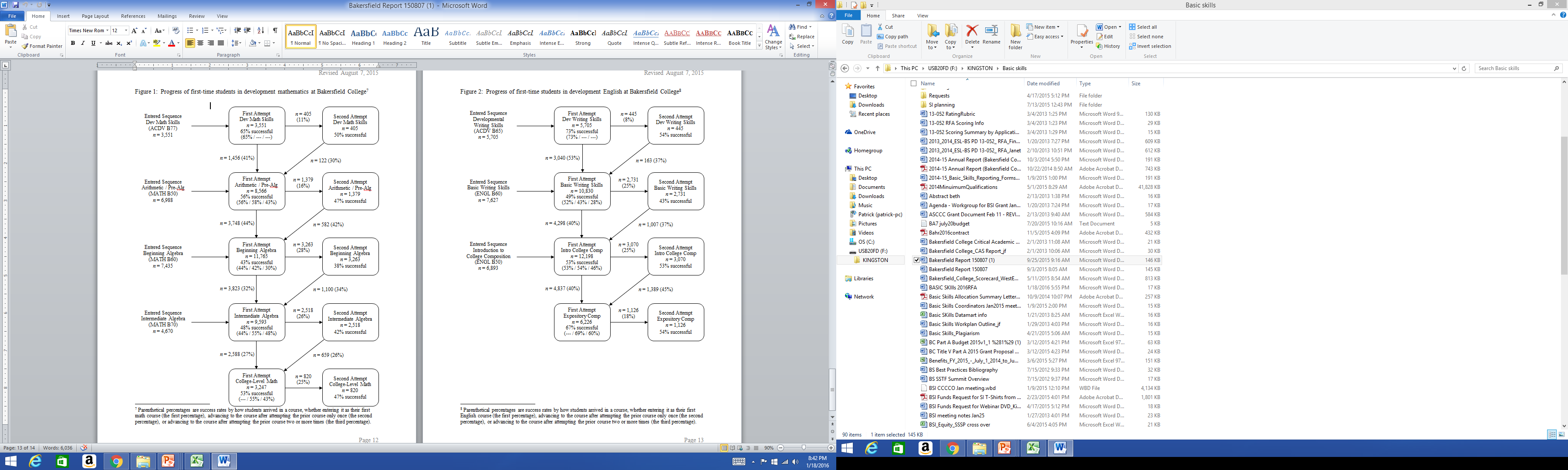 Course Acceleration & CompressionScaling up at BC
Success rates
Course Acceleration & Compression
[Speaker Notes: CAP: Completion of transfer-level math for traditional and accelerated pathways by ethnicity]
Saving Students Money and Time
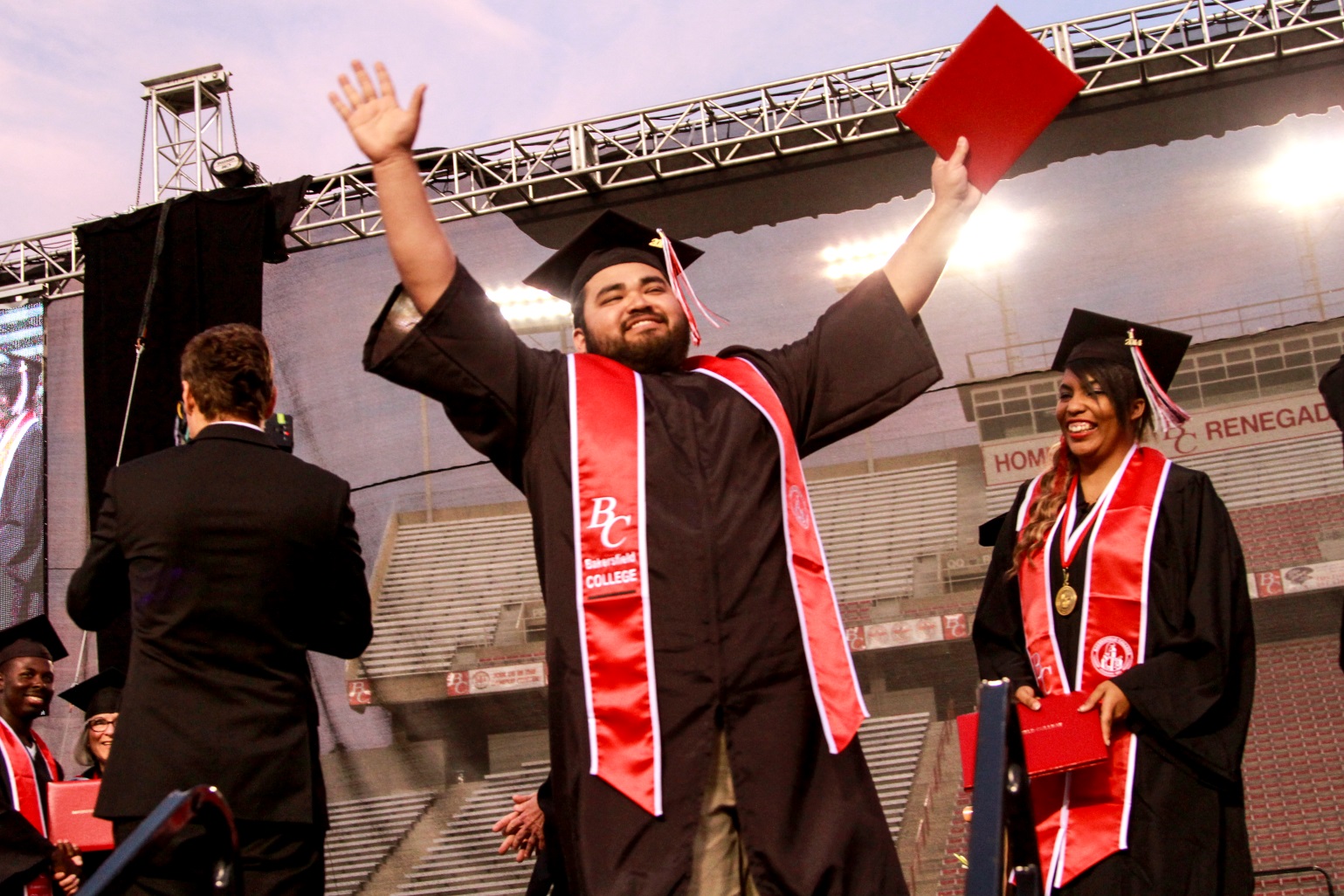 In 2015, BC saved students
2111 semesters
through multiple measures and improved testing
Student Success at BC
Supplemental Instruction (SI)The Essential Elements
Role of the SI Leader (Peer Leader)
Attends students’ class every lecture/lab meeting
participates in class & identifies student needs
acts as a model student
Facilitates voluntary study sessions for students outside of class time 2-3 hours/week
	on a regular schedule
Promotes upcoming study sessions in class at start of each lecture
Establishes rapport and builds relationships with students
Shows students how to learn course content 
Meets with instructor weekly (30 min.) to discuss how study sessions are progressing and exchange ideas on ways to assist students
The Power of the SI Group to Promote Learning
*Study SI Data alone for 5 minutes—take notes or employ whatever strategy you would normally use to understand and retain the info.  Then, write down 3 observations you made based on your study of the data.
*Now get in groups of 3 and discuss these questions regarding the same set of data:
1.  What trends or patterns do you see in the data?
2.  Are there any aspects of it that surprise you?  Explain.
3.  What overall story is the data telling regarding the effectiveness of SI?
Which method of study was most effective in engaging you in your analysis of the information?
Supplemental Instruction
Parting Thought on SI
What would it take to implement an SI Program at your school?
Goal 2: Improve Student Progression
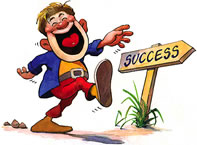 Moving Forward: Partnerships
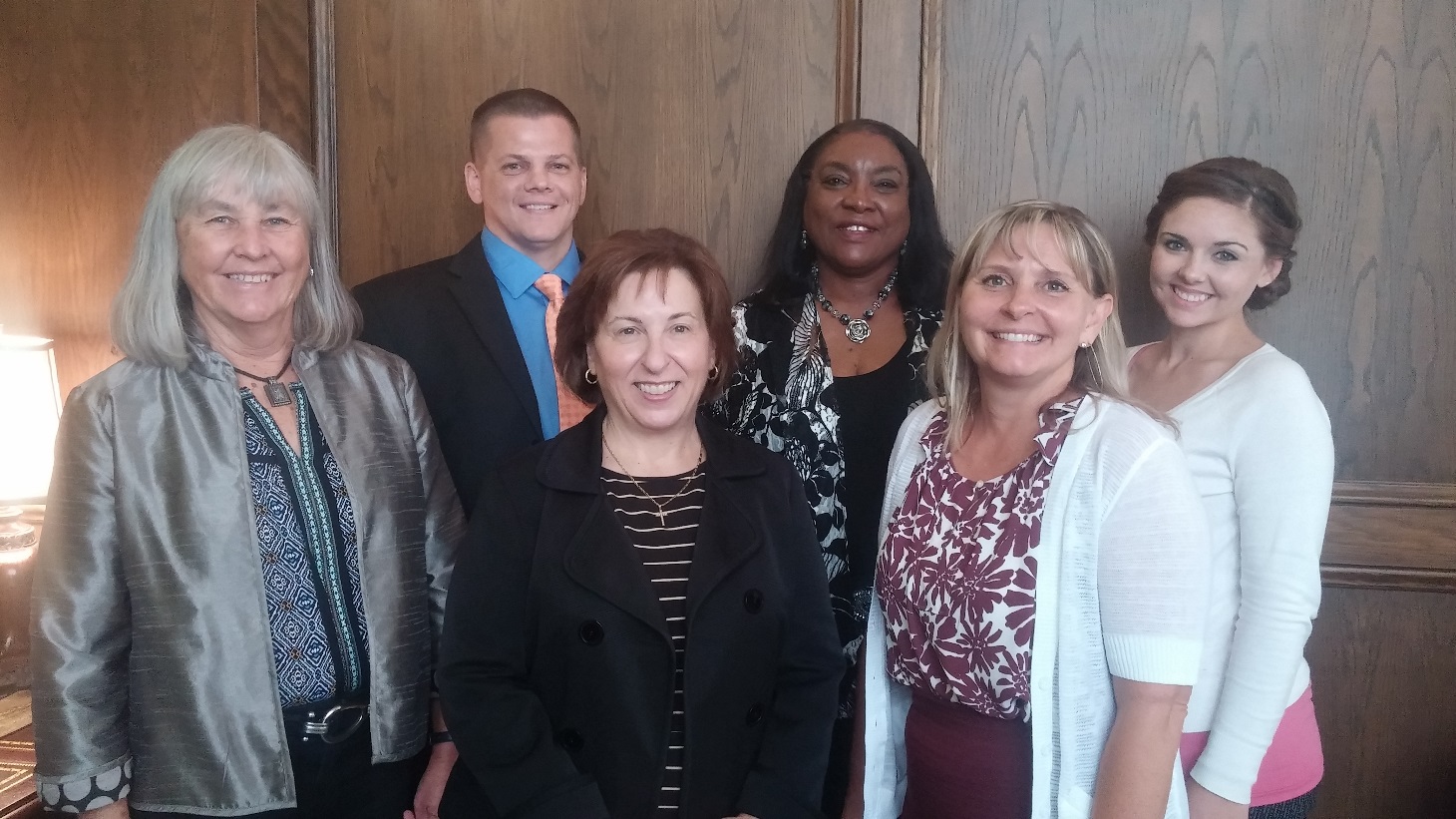 Dr. Janet Fulks, BC Dean of Student Success & Pre-collegiate Studies, Dr. Ben Sherley  KHSD Director of Ed Services, Vickie Spanos, KHSD  Director of Instruction, Dr. Jacqueline Mimms, CSUB AVP of Enrollment Management, Kristy Fraley, KHSD Resource Counselor, Lesley Bonds, BC MIH Program Manager
[Speaker Notes: Photo of collaborative work group meeting for College Futures project; photo includes BC, KHSD and CSUB]